Den s Ústeckým krajem

30. 4. 2024
10:00 – 12:00 hod.

Kulturní dům Říp, 
Roudnice nad Labem
Den s Ústeckým krajem – okres Litoměřice
30. dubna 2024
Úvodní slovo hejtmana Ústeckého kraje Ing. Jana Schillera
oblast legislativy, krizového řízení, informačních technologií, DCUK, ICUK, vnějších a zahraničních vztahů, zásady územního rozvoje;

předseda Bezpečnostní rady Ústeckého kraje a Krizového štábu Ústeckého kraje.
Den s Ústeckým krajem – okres Litoměřice
30. dubna 2024
Inovační centrum Ústeckého kraje, z. s.
Pro firmy:
Programy a služby pro inovativní firmy (inkubační programy, program Platinn, Inovační vouchery ÚK).
Konzultace v oblasti zavádění inovací, financování projektů, komercializace výsledků a další

Pro města:
Monitoring dotačních výzev (zahraničních i tuzemských)
Developing projektů (např. komunikace se zahraničním konsorciem, zakládání vhodných partnerských konsorcií, „spojka“ mezi obcemi/městy a institucemi vyhlašující výzvy)
Propojování s relevantními subjekty na základě potřeb měst a obcí
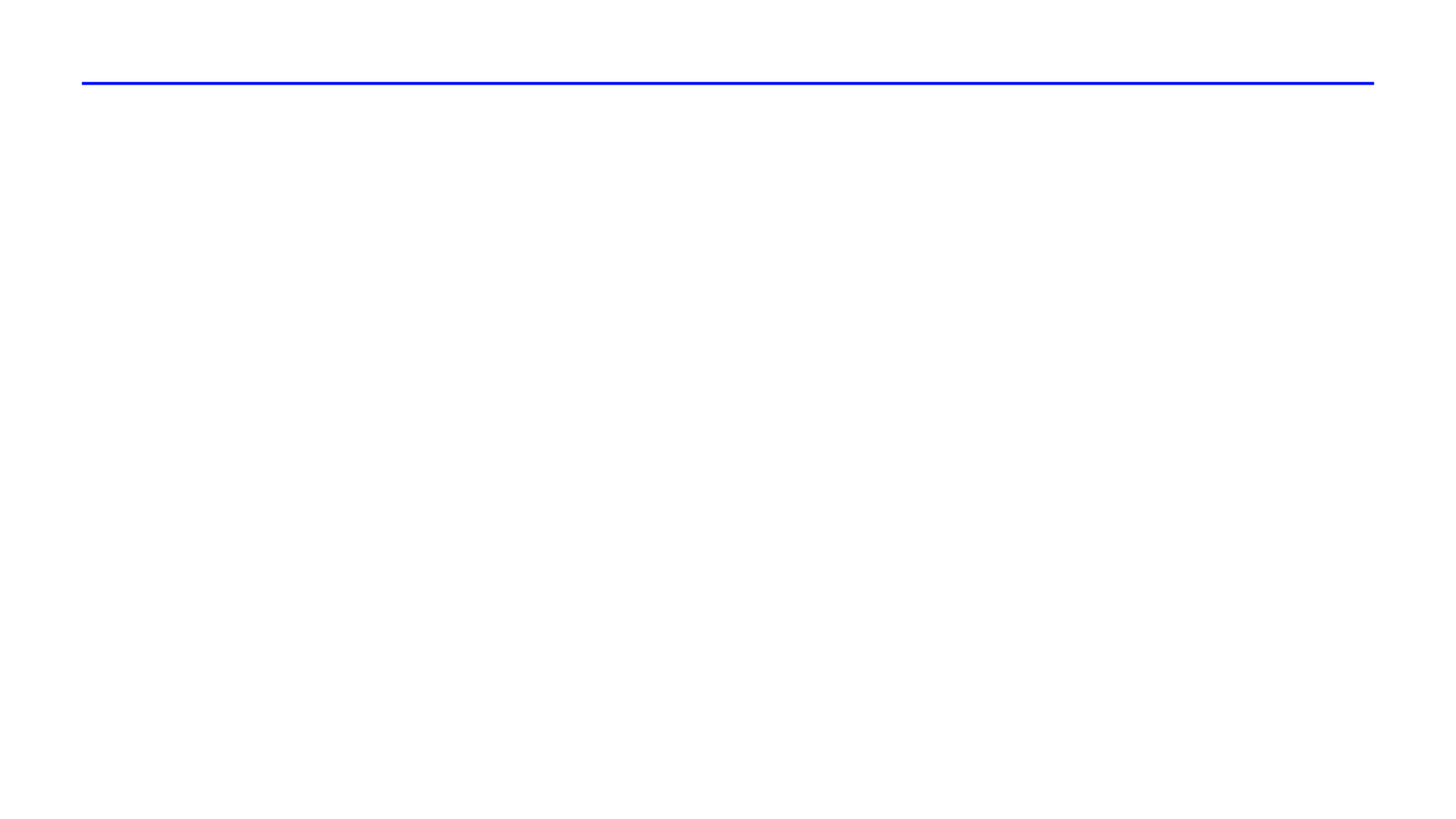 Den s Ústeckým krajem – okres Litoměřice
30. dubna 2024
Datové centrum Ústeckého kraje, p. o.
Krajská IoT síť LoRaWAN
Přístup do CMS prostřednictvím Krajské zdravotní, a.s.
QRide – zapojení dopravců na území kraje
Den s Ústeckým krajem – okres Litoměřice
30. dubna 2024
Oblast sociálních věcí, bezpečnosti a sociálně vyloučených lokalit
Problematika sociálně vyloučených lokalit;

Informace k přípravě zákona o podpoře bydlení;

Program prevence kriminality.
Den s Ústeckým krajem – okres Litoměřice
30. dubna 2024
Oblast životního prostředí
Program pro rozvoj eko–agro oblastí v Ústeckém kraji na období let 2022 až 2025
alokace pro rok 2024 činila 3,85 mil. Kč;
uspokojeno bude všech 137 oprávněných žadatelů
z okresu Litoměřice bude podpořeno 39 žadatelů v celkovém objemu požadovaných finančních prostředků ve výši 767 tis. Kč

Program na podporu vodního hospodářství v Ústeckém kraji na období 2018 – 2025
alokace pro rok 2024 činila cca 36,2 mil. Kč 
v rámci dotačního programu bylo přijato 22 přípustných žádostí ve výši 84,9 mil. Kč
z okresu Litoměřice bylo přijato 6 přípustných žádostí v celkové výši cca 20,5 mil. Kč
o udělení dotací v rámci tohoto programu doposud nebylo rozhodnuto
v roce 2023 bylo v okrese Litoměřice podpořeno 6 projektů v celkové výši 19,5 mil. Kč
Den s Ústeckým krajem – okres Litoměřice
30. dubna 2024
Oblast životního prostředí
Program pro podporu odpadového hospodářství obcí v Ústeckém kraji na období 2017 - 2025
alokace pro rok 2024 činila 13,7 mil. Kč 
v rámci dotačního titulu bylo přijato 64 žádostí v celkovém objemu 45,4 mil. Kč
z okresu Litoměřice bylo přijato 13 žádostí v celkové výši 9,7 mil. Kč
o udělení dotací v rámci tohoto programu doposud nebylo rozhodnuto
v roce 2023 bylo v okrese Litoměřice podpořeno 23 projektů v celkové výši 15,6 mil. Kč

Program pro rozvoj ekologické výchovy, vzdělávání a osvěty (EVVO) na území Ústeckého kraje na období let 2022 až 2025
alokace pro rok 2024 činila cca 3 mil. Kč 
v rámci dotačního titulu bylo přijato 38 žádostí v objemu 5,6 mil. Kč
z okresu Litoměřice bude podpořeno 7 žádostí v celkové výši cca 730 tis. Kč

MOŽNOST NAVÝŠENÍ PENĚŽNÍCH PROSTŘEDKŮ PRO ROK 2024 JE MOMENTÁLNĚ V JEDNÁNÍ.
Den s Ústeckým krajem – okres Litoměřice
30. dubna 2024
Oblast kultury a památkové péče
Vyhlášené dotační programy - příjem žádostí už byl ukončen 12. 1. 2024:
Program na záchranu a obnovu kulturních památek Ústeckého kraje – 60 milionů Kč, 
	135 přijatých žádostí, finanční požadavek dle přijatých žádostí 110,7 mil.  Kč;
Program na záchranu a obnovu drobných památek – 1 milion Kč, 
	13 přijatých žádostí, finanční požadavek dle přijatých žádostí 1,8 mil. Kč;
Program podpory regionální kulturní činnosti – 12 milionů Kč,
	150 přijatých žádostí, finanční požadavek dle přijatých žádostí 19,2 mil. Kč;
Program podpory aktivit stálých profesionálních divadelních souborů – 12 milionů Kč,
	4 přijaté žádosti, finanční požadavek dle přijatých žádostí 12,5 mil. Kč;
Ocenění v oblasti památkové péče – Zlaté cimbuří
Ocenění vyhlášeno v březnu 2024, přihlášky je možné zasílat do 31. 5. 2024
obnova kulturní památky;
příkladný přínos v oblasti péče o kulturní dědictví.
Den s Ústeckým krajem – okres Litoměřice
30. dubna 2024
Oblast kultury a památkové péče
Ocenění tradiční a lidové kultury – Zlatý džbánek
tradiční ocenění, v dubnu 2024 plánujeme vyhlášení ceny
Národní kulturní památka
nová NKP augustiniánský klášter v Roudnici nad Labem – plánuje se obnova v rámci IROP
Příspěvkové organizace
v okrese Litoměřice zřizuje Ústecký kraj tři příspěvkové organizace v oblasti kultury:
Oblastní muzeum v Litoměřicích – probíhá projektová příprava nové stálé expozice
Severočeská galerie výtvarného umění v Litoměřicích – příprava rekonstrukce Diecézního muzea a nové stále expozice
Galerie moderního umění v Roudnici nad Labem – změna na postu ředitele, od 1. 3. 2024 je ředitelkou Mgr. Petra Mazáčová, Ph.D. 
Terezín – město změny, zájmové sdružení PO
Den s Ústeckým krajem – okres Litoměřice
30. dubna 2024
Oblast cestovního ruchu
Labská stezka - cca 1300 km, z toho v ÚK 96 km
•  ÚK od roku 2010 hlavním investorem do budování na Labské stezce
•  Celkem investice cca 436 mil. Kč
•  Nyní realizace Okna – Nučnice (dokončení podzim 2024)
•  Údržbu zajišťuje Krajská majetková
•  Vyznačena alternativní trasy Labské stezky 2A (Roudnice n. L. – Štětí)
•  ÚK financoval navazující cyklotrasy č. 3024 a 3025

Cyklostezka Ohře
Aktuálně pro 22 úseků se zpracovává projektová dokumentace včetně územního rozhodnutí;
Pro úsek Litoměřice – Bohušovice n. Ohří a Libočany – Přívlaky je již vydáno stavební povolení – běží VŘ na zhotovitele

V roce 2024 plánována aktualizace cyklogenerelu Ústeckého kraje – 9/2024
Den s Ústeckým krajem – okres Litoměřice
30. dubna 2024
Oblast cestovního ruchu
Dotační program „Podpora rozvoje infrastruktury cestovního ruchu v ÚK“
ZÚK 22.4.2024 schválení vybraných projektů
Budování stellplatzů, útulen a nocležen, parkovišť a sociálního zázemí a doprovodná infrastruktura podél páteřních cyklostezek a Hřebenovky
Další plánovaná výzva 1/2025

Destinační agentura České středohoří o.p.s.
V současné době pokračuje insolvenční řízení
6/2024 bude v ZÚK schvalováno založení zapsaného spolku 
Pokračování základních činností (webové stránky, sociální sítě, regionální produkt,…) zajištěno prostřednictvím RRA ÚK a.s.

Podpora KČT - dotace na obnovu a údržbu turistického značení – 1 mil. Kč
Den s Ústeckým krajem – okres Litoměřice
30. dubna 2024
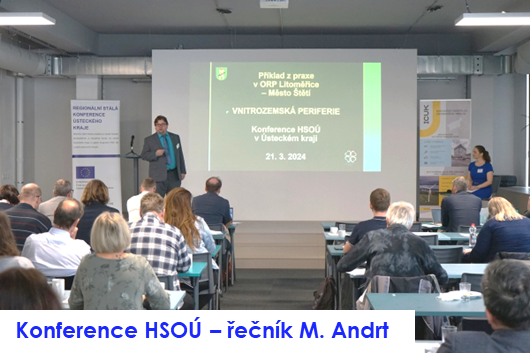 Oblast regionálního rozvoje, zemědělství a rozvoje venkova
Proběhla konference HSOÚ v ÚL 21. 3. 2024 – 80 účastníků
• výstupy ke stažení; zazněl příspěvek z ORP Litoměřice (M. Andrt, Štětí)
• Aktuálně ve zpracování studie HSOÚ pro ORP Lovosice, (ORP LTM hotovo 2023, ORP RCE podzim 2024)
Strategie rozvoje Ústeckého kraje (SRÚK)
• aktuálně probíhá příprava na pořízení nové strategie
Dotační programy pro rok 2024:
Program obnovy venkova ÚK 2024;
Obchůdek 2021+, 3. výzva;
Podpora komunitního života na venkově pro rok 2024.
Příprava kraje na programové období 2028+
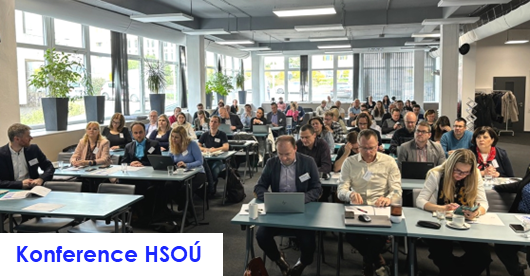 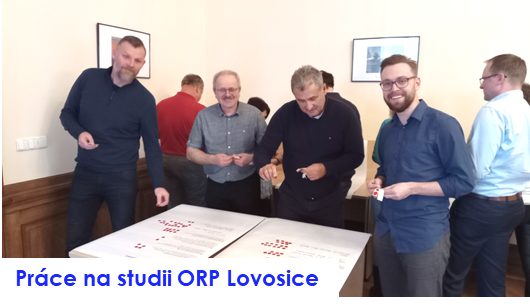 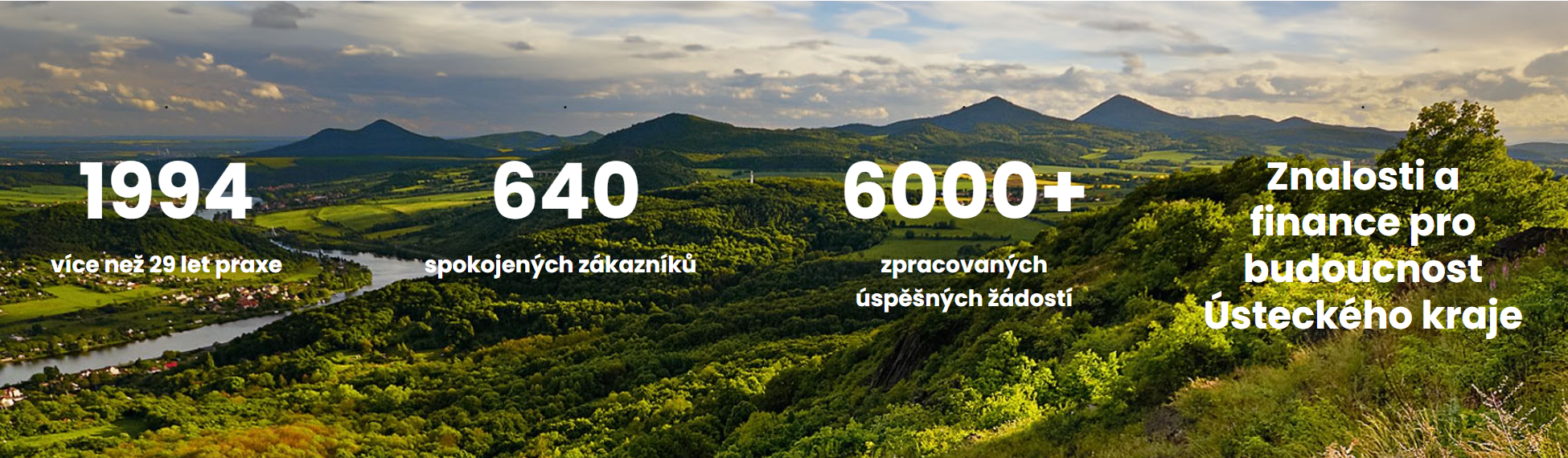 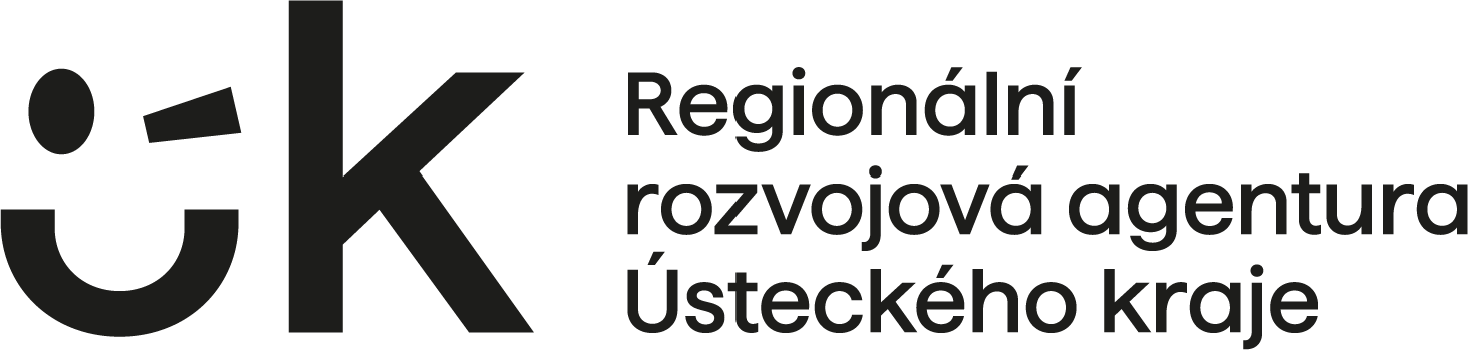 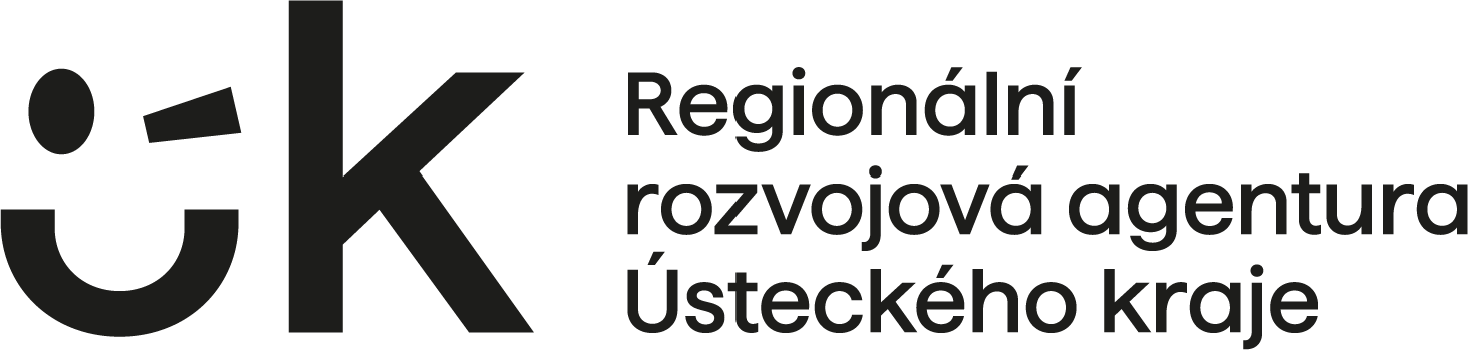 Služby pro obce a města
dotační zpravodaj, dotační poradenství a konzultace;
tvorba projektových žádostí, administrace projektů včetně doby udržitelnosti;
komunikace s poskytovateli dotací;
tvorba strategických rozvojových dokumentů, studie proveditelnosti;
výběrová řízení.

Novinky
Zapojení do projektu Transformačního centra ÚK;
Zapojení do projektu Regionálních center (MMR, SFPI), 2024-2026.
Den s Ústeckým krajem – okres Litoměřice
30. dubna 2024
Oblast přípravy a realizace projektů - Fond spravedlivé transformace, fondy MŽP, MMR a jiných
Kotlíkové dotace 6. výzva ÚK – pro nízkopříjmové domácnosti - ukončení příjmu žádostí 31. srpna 2024
výměna kotlů na tuhá paliva 1. a 2. emisní třídy 

Dotační program „Podpora začínajících podnikatelů v Ústeckém kraji pro rok 2024“ – pouze pro OSVČ
termín vyhlášení  23. 4. 2024, příjem žádostí od 27. 5. 2024 – 28. 6. 2024

Operační program Spravedlivá transformace -  vouchery na „Zastřešující projekty“  
1. „Příprava projektů pro veřejný sektor“ - příjem žádostí:  červen 2024
Oprávněný žadatel: obec, dobrovolný svazek obcí, příspěvkové organizace zřízené ÚSC, obchodní společnost ve 100% vlastnictví ÚSC

2. „Vouchery pro podnikatele“  - 3 dotační programy pro MSP: 
Digitální voucher (alokace: 20 000 000,- Kč )
ostatní programy (Inovační voucher, Voucher pro rozvoj podnikání) – pozastaveny – požadované dotace překročily finanční alokaci
Příjem žádostí: do 30. 9. 2024
Den s Ústeckým krajem – okres Litoměřice
30. dubna 2024
Operační program Spravedlivá transformace
20. VÝZVA – ŘEMESLNÉ INKUBÁTORY V ÚK	
Příjem žádostí: 29.11.2023 - 31.12.2024
Výše podpory: 1 mil. – 50. mil. Kč; míra podpory: max. 85 %
Podporované aktivity: rozšíření, modernizace otevřených dílen, pořízení vybavení, 	budování řemeslného inkubátoru
Informace o výzvě: https://opst.cz/dotace/20-vyzva/ 

50. VÝZVA - POSÍLENÍ SOCIÁLNÍ STABILITY V ÚK
Alokace: 400 mil. Kč; míra podpory: max. 85 %
Příjem žádostí: 04 – 12/2024; ukončení realizace: 4.Q. 2027
Oprávnění žadatelé: obce (dle indexu sociálního vyloučení)
kompetence zaměstnanců
personální kapacita
	ZŠ, SŠ (a jejich zřizovatelé), MAS
podpora kolektivů
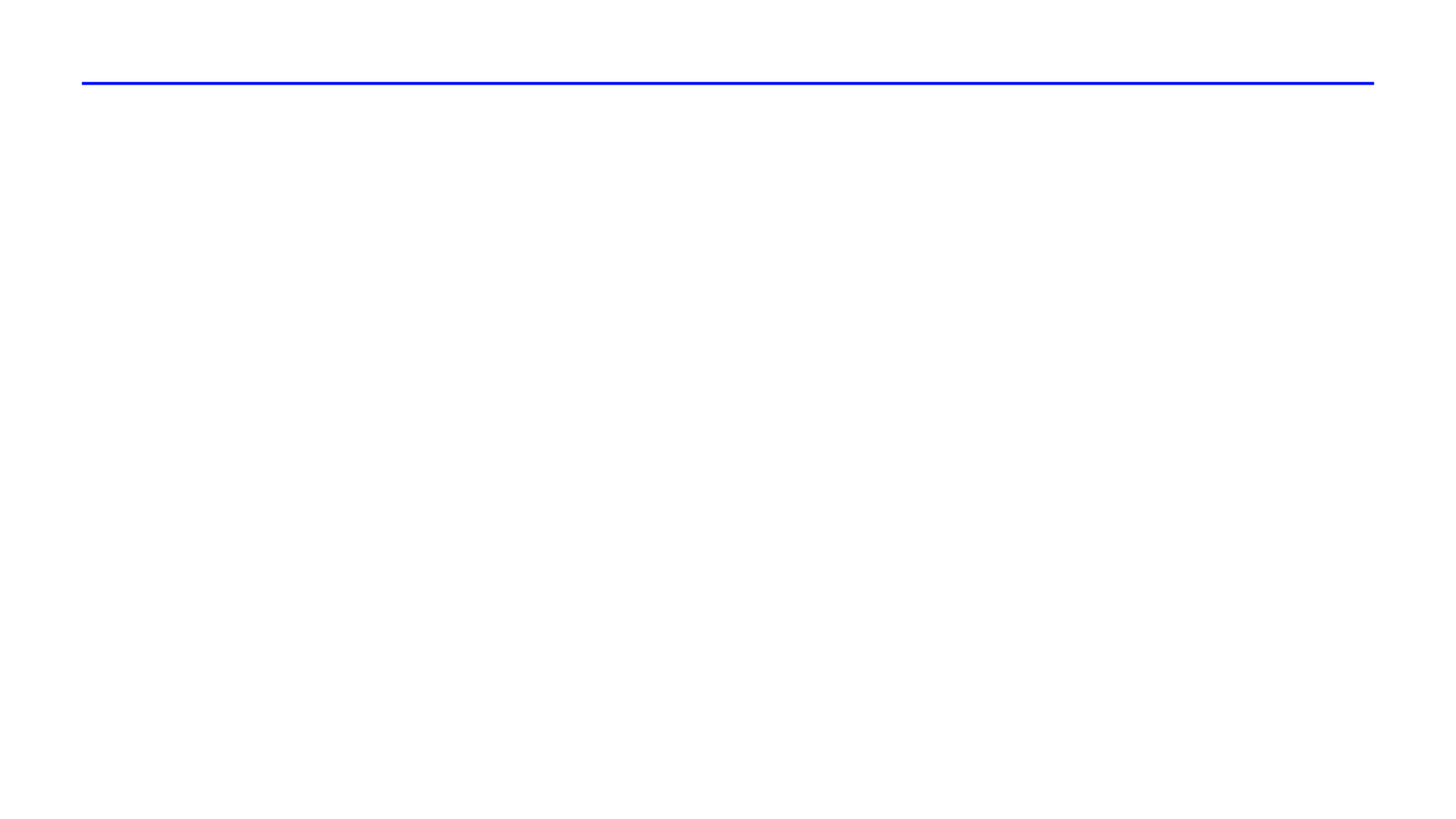 Den s Ústeckým krajem – okres Litoměřice
30. dubna 2024
Operační program Spravedlivá transformace
KONEKTIVITA ZÁKLADNÍCH ŠKOL ÚK (v přípravě)
Alokace: 200 mil. Kč; 	Míra podpory: max. 85 %
Předpokládaný příjem žádostí: 2025	Ukončení realizace: 4.Q. 2027
Podporované aktivity: zkvalitnění vnitřní konektivity ZŠ a zabezpečení připojení k internetu

PODPORA REGIONÁLNÍHO ŠKOLSTVÍ V ÚK (v přípravě)
1. kolo: výzva - ZŠ s nejvyšším poměrem žáků ze znevýhodněného prostředí, 2. kolo: výzva - ostatní ZŠ v ÚK
Předpoklad vyhlášení 1. výzvy: 3Q/2024
Podporované aktivity: vybudování, modernizace a vybavení odborných, kmenových učeben, školních družin/klubů, šaten, sportovišť, zázemí pro komunitní aktivity, zázemí poradenských pracovišť, zázemí pracovníků školy a další)
Den s Ústeckým krajem – okres Litoměřice
30. dubna 2024
Oblast přípravy a realizace projektů - Fond spravedlivé transformace, fondy MŽP, MMR a jiných
Transformační centrum ÚK
Strategický projekt z Operačního programu Spravedlivá transformace, dotace 952 mil. Kč, celkové náklady 1, 119 mld. Kč
Revitalizace bývalé SŠ v Ústí nad Labem – návrh z mezinárodní architektonické soutěže

Chytrá data – kraj jako lídr v oblasti otevřených dat veřejné
      správy a jejich vizualizace a využívání
Inovativní kraj – podpora firem, které přispějí k růstu HDP 
      v kraji a vytvoření znalostně náročných míst 
Zelený kraj – energetický management pro veřejnou i soukromou sféru
Kraj pro lepší život – lepší nakládání s krajinou a se sídly, 
      plánování krajiny, urbanismus, architektura veřejného prostoru
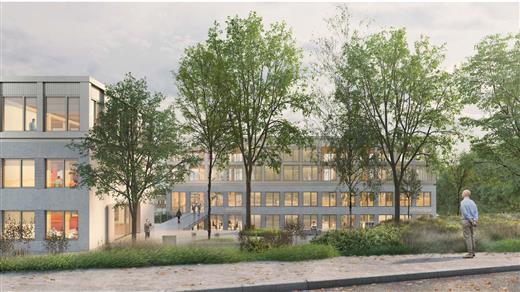 Den s Ústeckým krajem – okres Litoměřice
30. dubna 2024
Energetické centrum Ústeckého kraje, p.o. - pro města a obce

síť veřejných energetiků

sběr dat
úvodní data 102/105 obcí/měst
VTE (Mšené-Lázně)

krajský energetický management 
Malé Žernoseky, Čížkovice, Chotiněves
Litoměřice, Roudnice n. L. (e-manažer - import)

konzultace
Litoměřice, Libochovice, Lovosice, Malé Žernoseky, Brozany n. O., Ploskovice
Dobříň, Černiv…

screeningy potenciálu OZE
Býčkovice, Chudoslavice, Křešice, Ploskovice, Trnovany, Třebušín, Žitenice
Doksany, Kamýk

studie

dotační poradenství

energetická společenství

edukace – semináře, workshopy
https://www.ecuk.cz/kalendar-akci-2024/
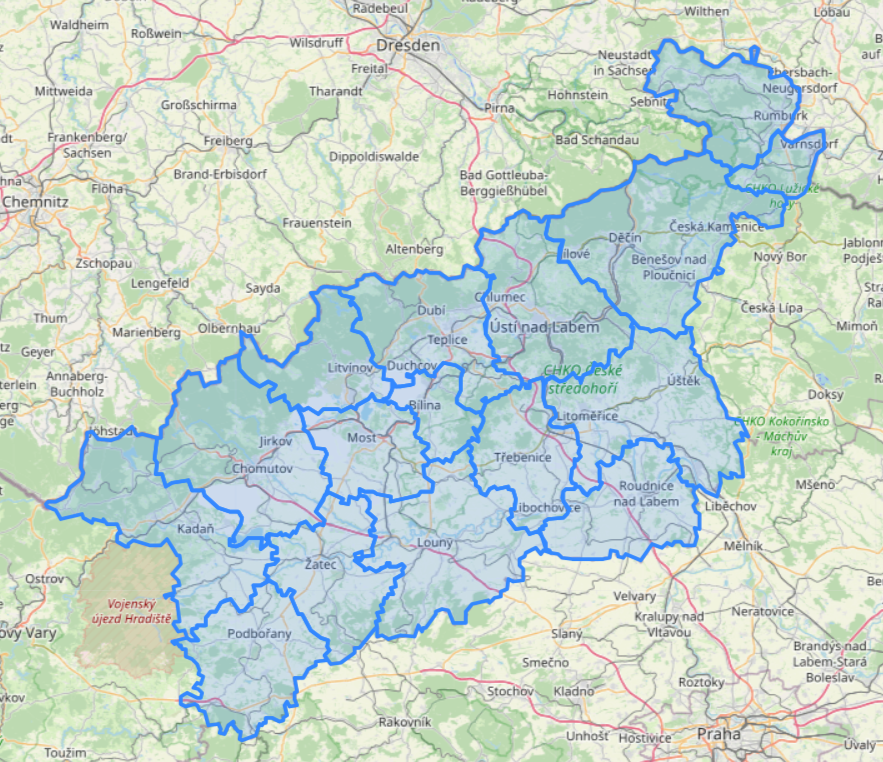 František Jakub
jakub@ecuk.cz
tel: 603 525 907
Ing. Tomáš Myslivec
myslivec@ecuk.cz
tel: 771 131 676
Ing. Zuzana Benediktová
benediktova@ecuk.cz
tel: 777 930 343
Mgr. Michaela Burdová
burdova@ecuk.cz
tel: 725 763 864
Ing. Iva Brettschneiderová
od 1.5.2024
Radek Krůta
kruta@ecuk.cz
tel: 771 229 207
Pavel Novák
novak@ecuk.cz
tel: 777 696 644
Den s Ústeckým krajem – okres Litoměřice
30. dubna 2024
Oblast školství, mládeže a sportu
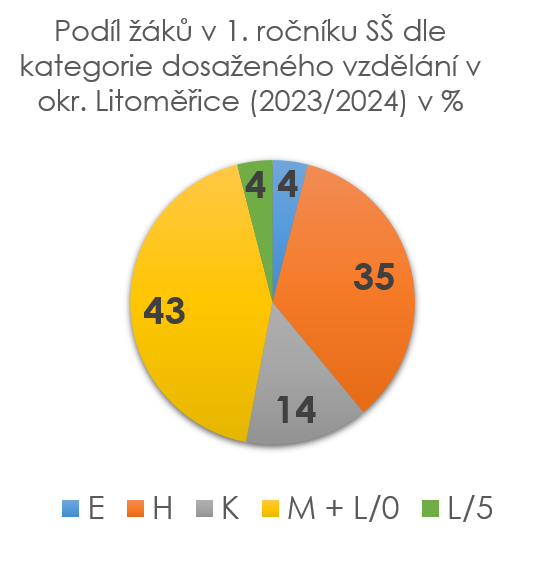 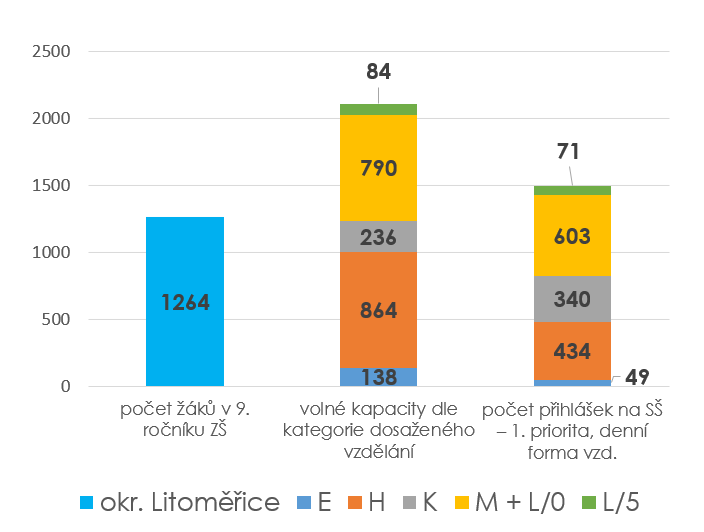 Den s Ústeckým krajem – okres Litoměřice
30. dubna 2024
Oblast školství, mládeže a sportu
Duševní zdraví dětí v Ústeckém kraji

33 % Dětí vykazuje symptomy úzkosti, 
11,5 %  těžké deprese, 
34 % sebepoškozování dívek v posledním roce. 

Mgr. Dita Henzlová
Odbor školství mládeže a tělovýchovy
krajská školská koordinátorka prevence
Tel.:  +420 475 657 299
e-mail: henzlova.d@kr-ustecky.cz
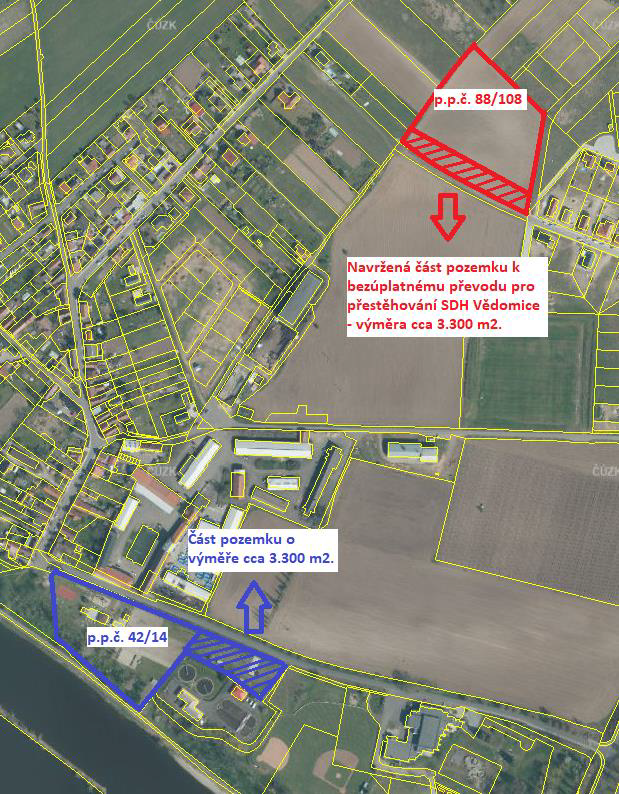 Den s Ústeckým krajem – okres Litoměřice
Odbor majetkový
Majetkoprávní vypořádání 
pro rozvoj 
města Roudnice nad Labem 
a obce Vědomice




Ústecký kraj participuje na vymístění požární zbrojnice za účelem rozšíření 
ČOV Vědomice.
Den s Ústeckým krajem – okres Litoměřice
30. dubna 2024
Oblast investic
Investiční akce ve fázi přípravy:
SŠ pedagogická, hotelnictví a služeb, Litoměřice - rekonstrukce vnitřních rozvodů – 55 000 tis. Kč
VOŠ a SOŠ, Roudnice nad Labem, Špindlerova 690 - výstavba tělocvičny 
      – 49 000 tis. Kč
CSP Litoměřice - Výstavba nového objektu – 255 000 tis. Kč
Investiční akce ve fázi realizace:
SŠ pedagogická, hotelnictví a služeb, Litoměřice - reko budovy školy, výměna oken, oprava střechy a fasády, vč. zateplení (Komenského) – 32 100 tis. Kč
VOŠ obalové techniky a SŠ, Štětí, Kostelní 134 - reko vnitřních rozvodů ve 2 budovách školy (Pivovarská 594 a 1. Máje 661) – 44 000 tis. Kč
Komunikace II/240 - rekonstrukce mostního objektu 240-031, 031A v Roudnici nad Labem – 93 000 tis. Kč
Den s Ústeckým krajem – okres Litoměřice
30. dubna 2024
Oblast investic
Investiční akce dokončené v roce 2023:
CSP Litoměřice - zateplení objektu Skalice – 37 662 tis. Kč;
CSP Litoměřice - DD Libochovice -  zateplení pavilonů – 25 526 tis. Kč;
Reko mostu 26120-2 Radouň – 12 875 tis. Kč.
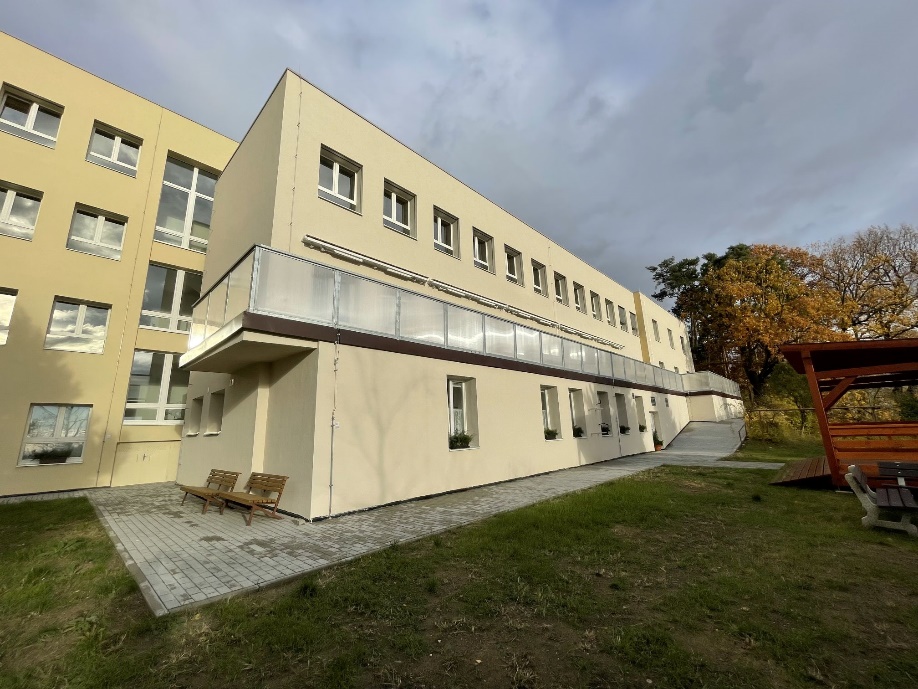 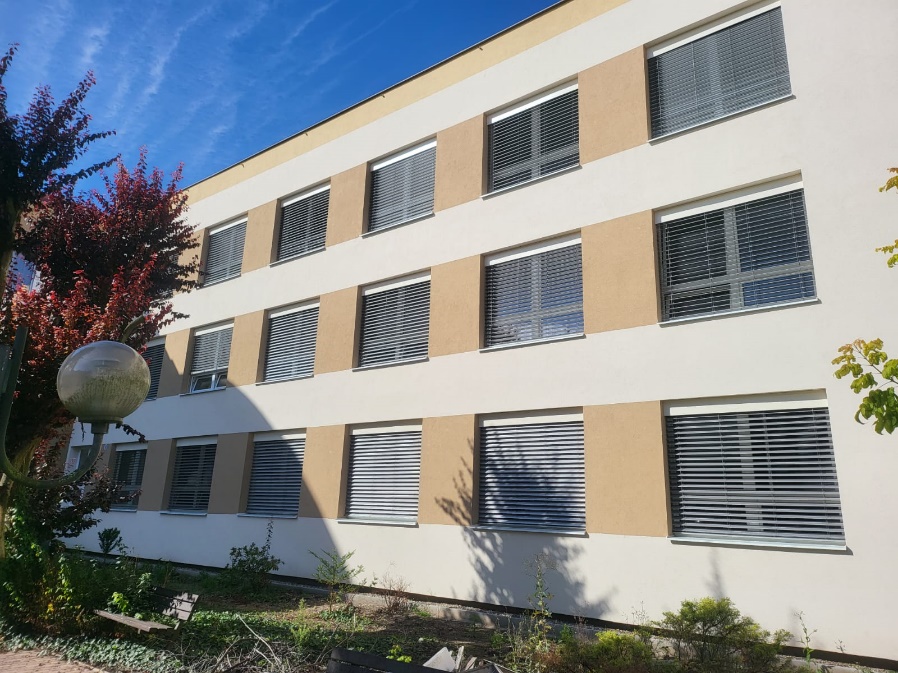 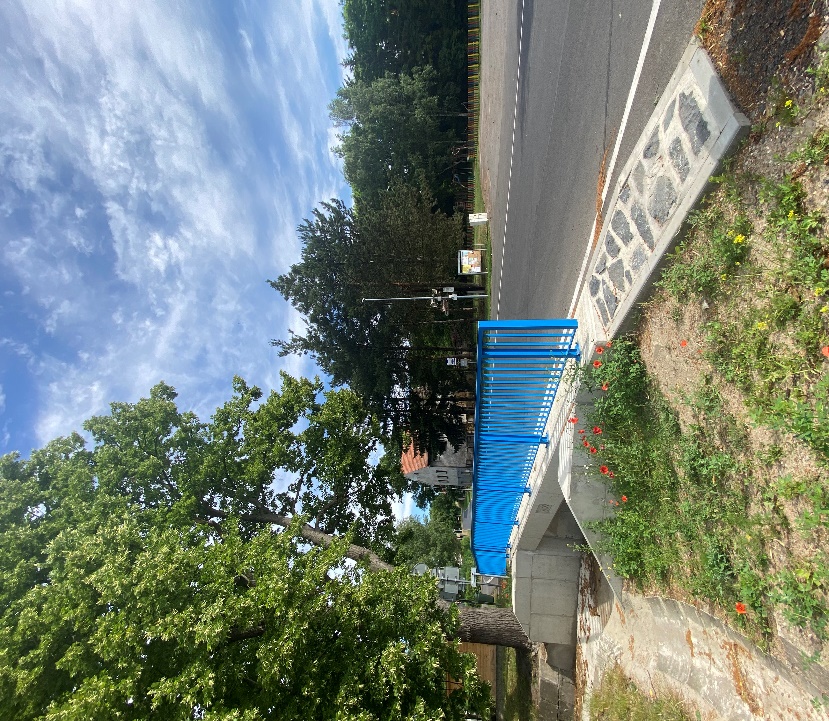 Den s Ústeckým krajem – okres Litoměřice
30. dubna 2024
Oblast finanční
Metodická pomoc obcím v oblasti
účetnictví a rozpočtu, setkání a semináře ve spolupráci s MF;
místních a správních poplatků;
vymáhání daňových nedoplatků a porušení rozpočtové kázně; 
konzultace k zpracování výkazů, k vyplnění příkazových bloků.

Oblast dotací a vztahů k státnímu rozpočtu
dotační programy pro obce z rozpočtu kraje;
zprostředkování průtokových dotací ze státního rozpočtu;
rozpis a zasílání příspěvku na výkon státní správy;
souhrnné podklady pro finanční vypořádání.
Den s Ústeckým krajem  - okres Litoměřice
30. dubna 2024
Oblast zdravotnictví
Strategie podpory zdraví a rozvoje zdravotních služeb v Ústeckém kraji 
na období 2023 – 2033
nové dotační programy na podporu příchodu zdravotnických pracovníků (lékařů a sester)
cesta od střední školy až k poskytování zdravotních služeb
Stipendia – Sesterská povolání – pro sestry až 250 tis. Kč – lékaři a zubní lékaři – až 500 tis. Kč
podpora sítě akreditovaných poskytovatelů ZS – získání nebo obnova akreditac
podpora vzdělávání budoucích praktických lékařů – dotace na náklady akreditovaného poskytovatele ve výši 25 000 Kč na každý kalendářní měsíc
Podpora dostupnosti zdravotních služeb podpora vzniku a zvýšení kapacity v primární péči
podpora příchodu lékařů (nový poskytovatel zdravotních služeb)
všeobecný praktický lékař, pediatr nebo praktický lékař pro děti a dorost, zubní lékař
až 1.300.000,- Kč při poskytování zdravotní služby na území obce do 20 tis. obyvatel 
při získání motivačního benefitu ze strany obce může být dotace navýšena až o 200 tis. Kč
podpora zvýšení/posílení kapacity stávajícího poskytovatele až 300.000,- Kč ročně
podpora rozšíření místní dostupnosti až 200.000,- Kč ročně
Den s Ústeckým krajem  - okres Litoměřice
30. dubna 2024
Oblast zdravotnictví
Další dotační programy
Vybrané služby zdravotní péče
zajištění kapacit zdravotních služeb v rámci programů hospicové a paliativní péče (provozní výdaje, materiální a technické vybavení),
intervenční programy v oblasti prevence sexuálně přenosných chorob,
programy léčby osob závislých na drogách a ostatních návykových látkách a akutně intoxikovaných
Lékařské a zdravotnické vzdělávací akce
oborově významná, ověřená a případně pravidelně opakující se projekt/akce, která svým charakterem naplňuje nadregionální či regionální významnost
Podpora léčebné rehabilitace a rehabilitačních pobyt
pro děti a dospělé se vzácným onemocněním, onkologickým onemocněním, anebo jiným tělesným, mentálním či kombinovaným postižením, pokud je přiznám příspěvek na péči ve III. a IV. stupni postižení 
realizované na doporučení všeobecného praktického lékaře, pediatra (praktického lékaře pro děti a dorost) anebo ambulantního specialisty nad rámec úhrad zdravotního pojištění
Den s Ústeckým krajem  - okres Litoměřice
30. dubna 2024
Oblast zdravotnictví
Rozvojové investice
Krajská zdravotní – Nemocnice Litoměřice
pro každou nemocnici Krajské zdravotní máme vypracovaný generel rozvoje

generel Nemocnice Litoměřice určuje ve třech etapách cílový stav areálu a budoucí péče jako celku.
Prioritní je v následujících letech výstavba nového urgentního příjmu – zásadně urychluje a zkvalitňuje péči o pacienty
Dále se v rámci 1. etapy jedná projekty Modernizace porodnice, Modernizace interního lůžkového pavilonu F a Zřízení dětské skupiny v rámci dotační výzvy č. 45. NPO.  
Součástí 1. etapy je i modernizace technického zařízení nemocnice (Trafostanice, centrální zdroj chladu, vákuové stanice atp.) s odhadovanými náklady 100 mil. Kč.
Litoměřice patří do sítě 120 urgentních příjmů v celé ČR dle vyhlášky ministerstva zdravotnictví – ta prioritizuje nemocnice dle jejich důležitosti z pohledu strategického rozvoje nemocniční péče v ČR (všechny nemocnice Krajské zdravotní mají své urgentní příjmy zařazené mezi prioritní)
v roce 2024 budou probíhat práce na projektových dokumentací a realizace stavebních prací v rámci Modernizace porodnice.
Den s Ústeckým krajem  - okres Litoměřice
30. dubna 2024
Oblast zdravotnictví
Etapa rozvoje
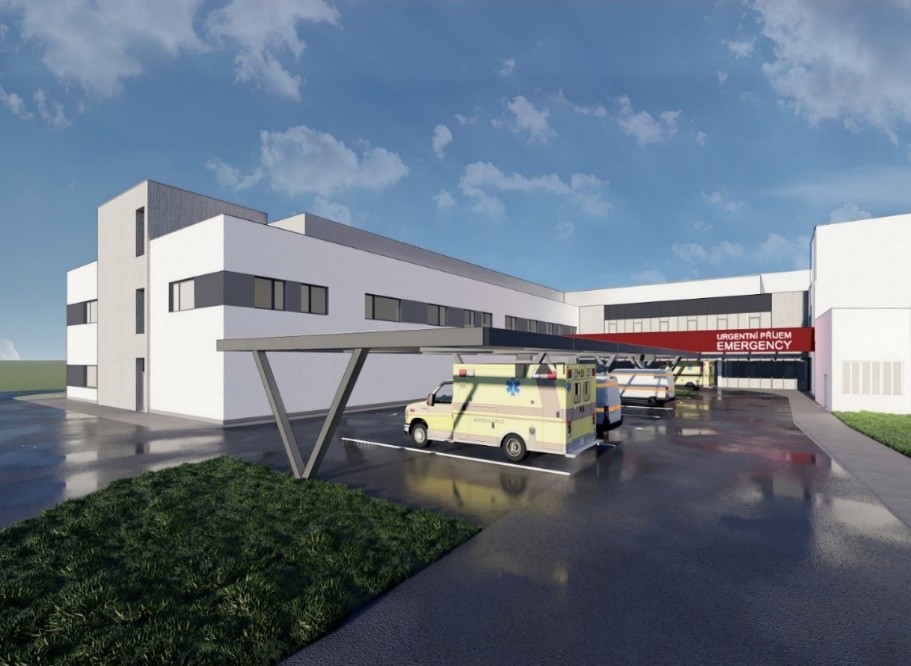 V rámci první etapy bude vybudován:
Urgentní příjem s jednou triáží:

Zákrokovými sálky, odbornými ambulancemi, evidencí pacientů, zázemím pro ostrahu, místností pro pozůstalé, sklady

Gastroenterologickým pracovištěm s dospávacím pokojem, zákrokovými sálky, odbornými ambulancemi

Lékařskými pokoji, šatnami, vč. sociálního zázemí, sekretariátem a kanceláří pro primáře a vrchní sestru, zasedací místností s kuchyňkou

Technické zázemí pro vzduchotechniku a další potřebné technologie

V současné době probíhá zpracování dispozic pavilonu.
Zřízení Dětské skupiny 
Jde o komplexní přestavbu prostor pro zřízení dětské skupiny v 1. nadzemním podlaží pavilonu A v areálu nemocnice pro zaměstnance nemocnice.

Probíhá zpracování projektové dokumentace.
Financování v rámci Výzvy č. 45 NPO.
30. dubna 2024
Den s Ústeckým krajem  - okres Litoměřice
Oblast zdravotnictví
Etapa rozvoje
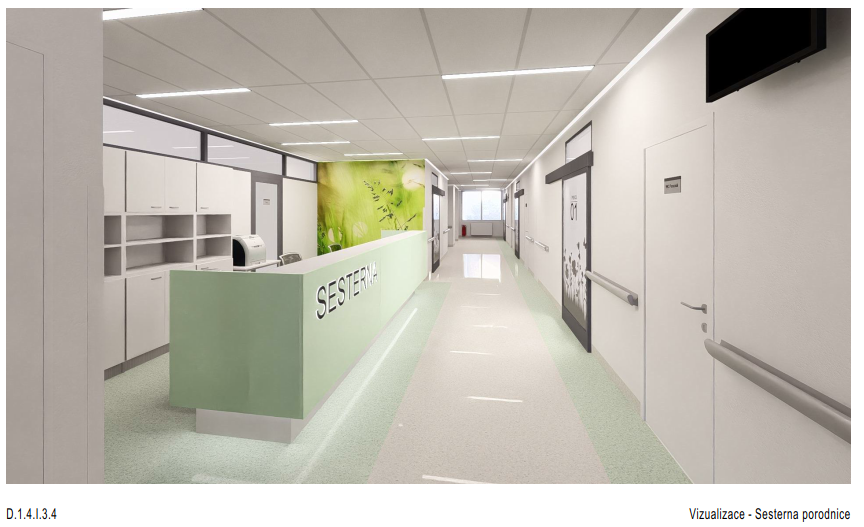 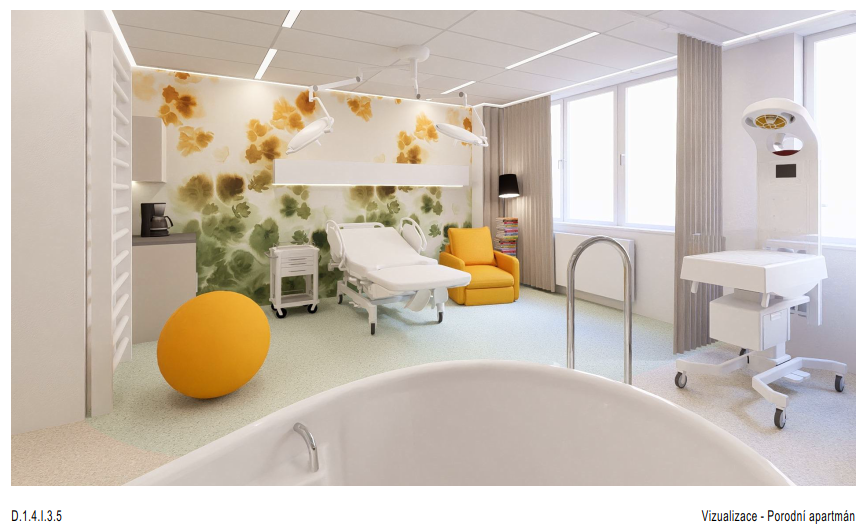 Modernizace porodnice v přízemí stávajícího pavilonu E.
Ambulantní část, sesterna
Porodní část a navazující sekční sál.
Technická místnost kde bude umístěna potřebná technologie
V současné době probíhá veřejná zakázka na generálního dodavatele stavby.
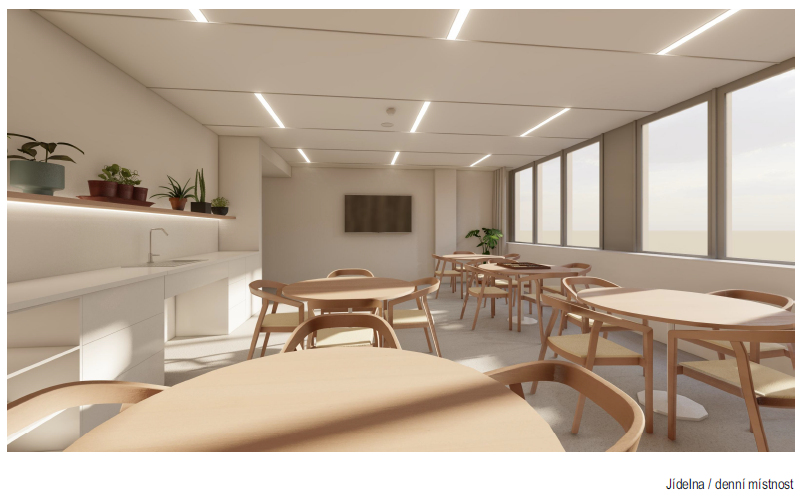 Modernizace interního lůžkového pavilonu F se skládá ze záměrů: 
Modernizace LDN – probíhá zpracování PD
Modernizace interních stanic vč. obvodového pláště – probíhá zpracování PD
Modernizace střechy -  je zpracována PD
Den s Ústeckým krajem – okres Litoměřice
30. dubna 2024
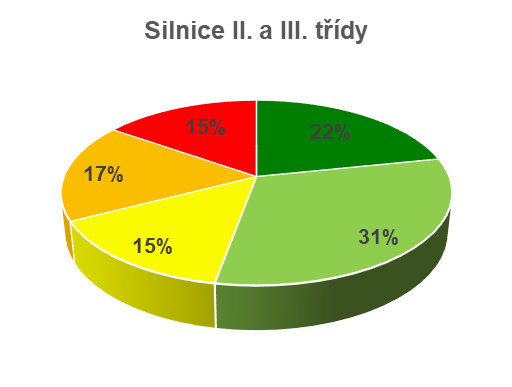 Stav silnic
Celkem je v ÚK 3 653 km silnic (900 km II. třídy a 2 752 km III. třídy)

Děčín – 552 km (142 km II. třídy a 399 km III. třídy, provoz SUS Děčín)
Chomutov – 541 km (139 km II. třídy a 412 km III. třídy, provoz SUS Chomutov)
Louny – 816 km (219 km II. třídy a 597 km III. třídy, provoz SUS Louny)
Litoměřice – 866 km (215 km II. třídy a 651 km III. třídy, provoz SUS Litoměřice)
Most – 207 km (43 km II. třídy a 164 km III. třídy, provoz SUS Chomutov)
Teplice – 336 km (63 km II. třídy a 273 km III. třídy, provoz SUS Ústí nad Labem)
Ústí nad Labem – 324 km (86 km II. třídy a 238 km III. třídy, provoz SUS Ústí nad Labem)
Plánované opravy živičných povrchů v okrese Litoměřice v r. 2024

II/261            Křešice – Třeboutice                                         	    12,4 mil. Kč
III/24049       OK Roudnice n.L. – Předonín                                                  22,8 mil. Kč
III/24627       Horní Beřkovice                                              	      8,3 mil. Kč
III/26111       Dolní Nezly – ke křižovatce se silnicí I/15 	                             4,2 mil. Kč
III/2611         Litoměřice – ul. Masarykova, ul. Pokratická 	      1,9 mil. Kč

Plánované stavební opravy v okrese Litoměřice v r. 2024

II/118           Písty                               oprava propustku                                          3,6 mil. Kč
III/00817      Vchynice – Bílinka       oprava propustku a opěrné zdi                    6,7 mil. Kč
III/2609        Tetčiněves                     sanace opěrné zdi		              19,2 mil. Kč
III/26111      Dolní Týnec                   oprava propustku                                          1,5 mil. Kč
III/24616      Nové Dvory           obnova konstrukčních vrstev  (průtah)         18 mil. Kč

III/25819      Milešov 	           rekonstrukce mostu ev.č. 25819-1                  7,5 mil. Kč
III/2467        Slatina	           rekonstrukce mostu ev.č. 2467-2	                 5,2 mil. Kč
III/26010      Býčkovice	           rekonstrukce komunikace, sanace svahu   19,5 mil. Kč
Den s Ústeckým krajem – okres Litoměřice
30. dubna 2024
Dopravní obslužnost v rámci Dopravy Ústeckého kraje
DÚKmobil blíže lidem: prezentace ve školách, na náměstích, kulturních akcích (např. Zahrada Čech)
Zintenzivnění propagace Mobilní aplikace DÚKapka (jednotlivé i časové jízdenky, vyhledavač spojení, info o výlukách), Facebook a Instagram DÚK
Příprava nákupu jízdenek přes celostátní systém IDOS
Platby platební kartou ve všech zelených autobusech
Od 12/2024 na lince U52 Žatec-Louny-Lovosice-Ústí n.L. zaveden v pracovních dnech celodenní interval 120 min.
Od března 2024 posílení spojů na lince 413 Litoměřice – Praha a zpět, tarif DÚK+PID
Zahájení další turistické sezony pro linky DÚK (T91, T93, přeprava jízdních kol)
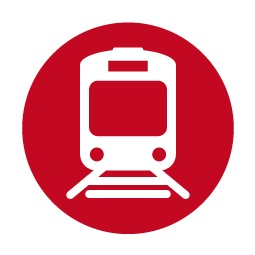 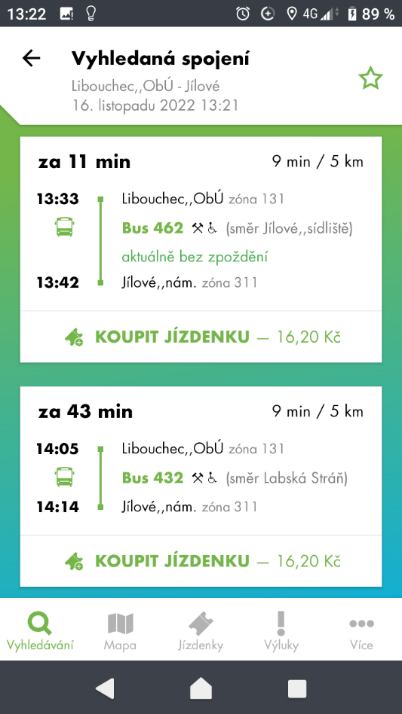 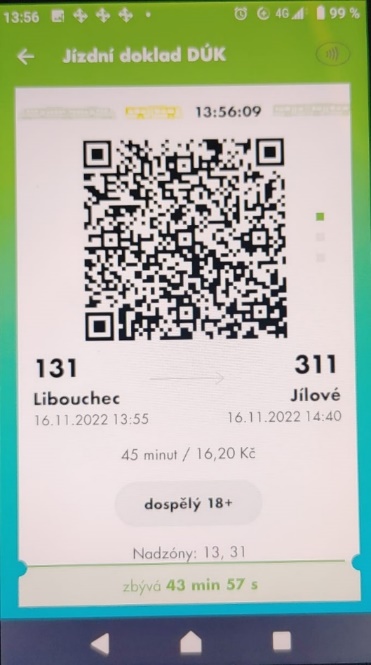 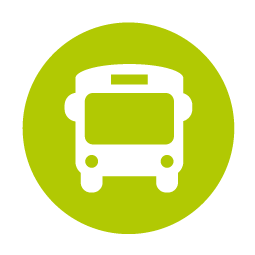 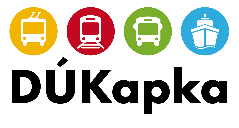 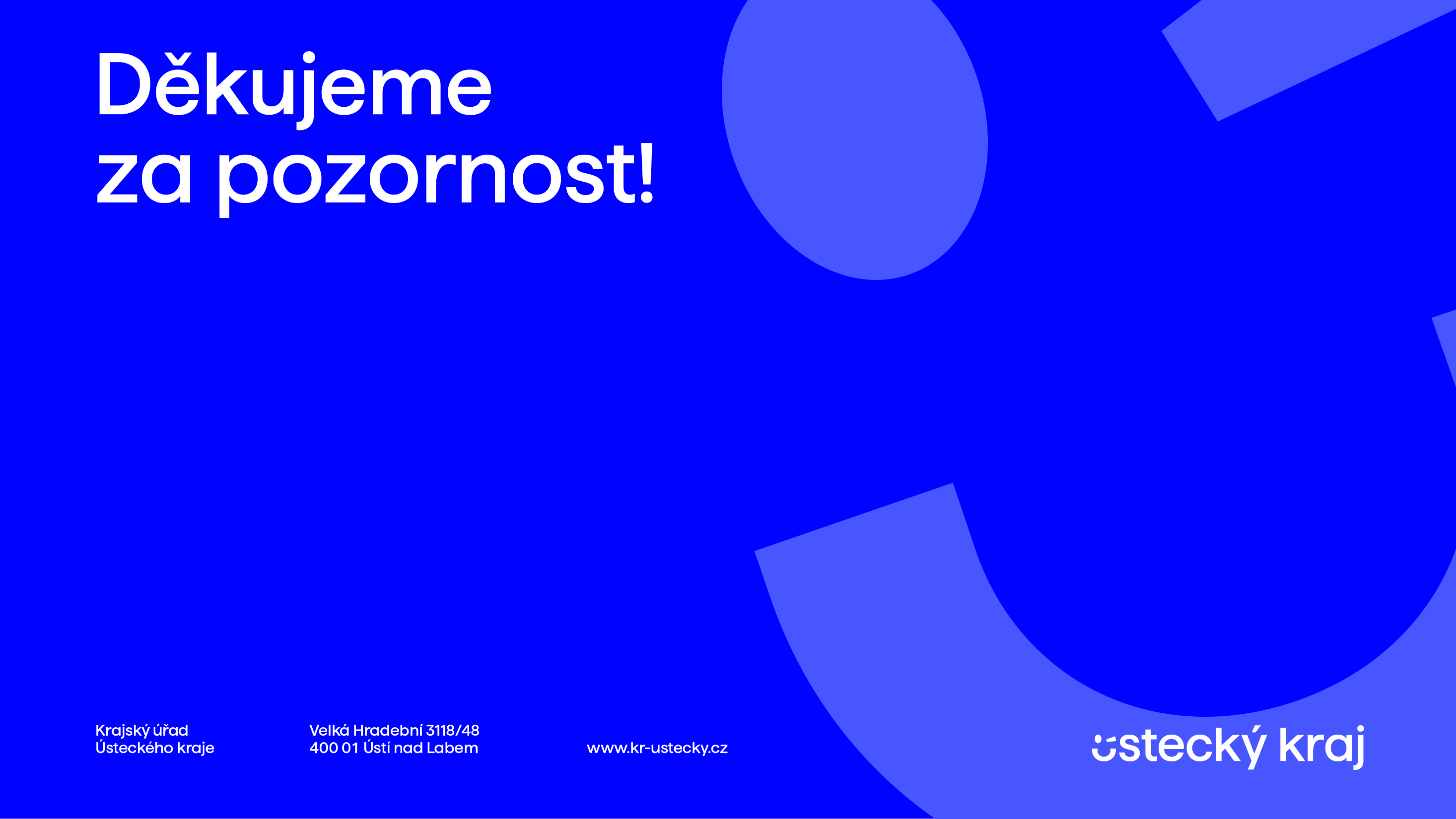